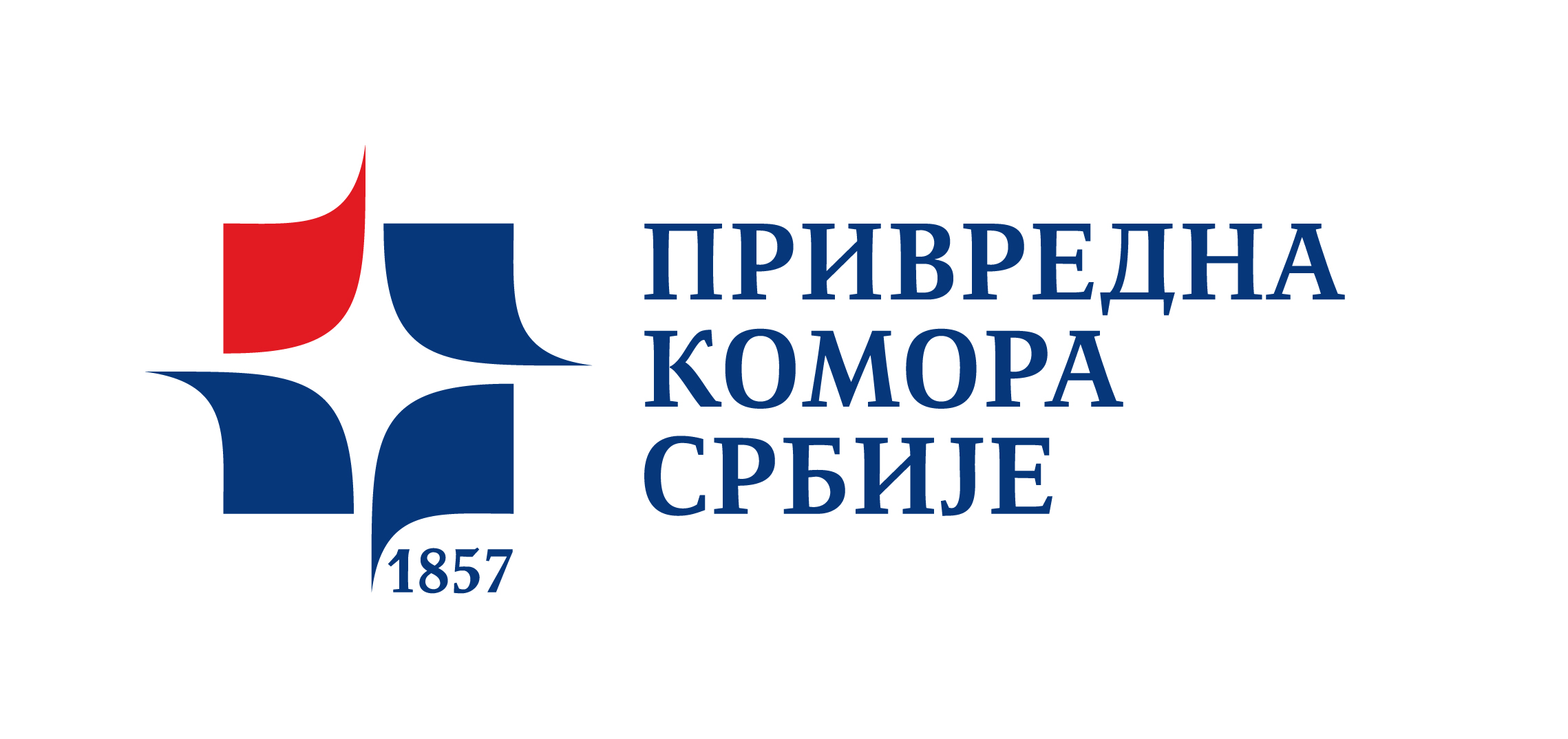 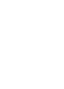 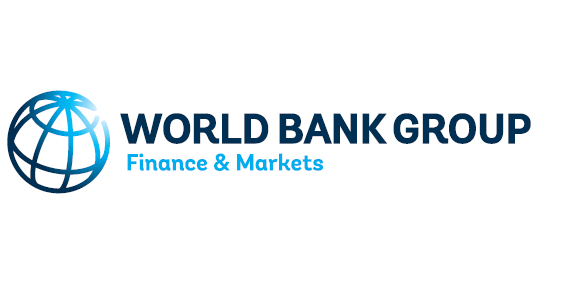 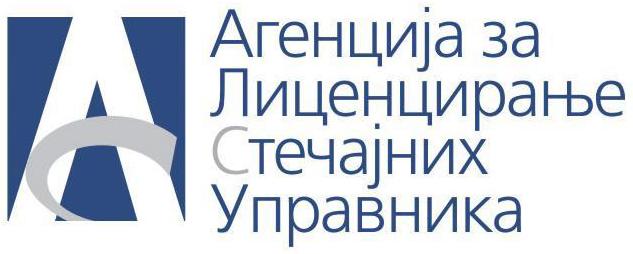 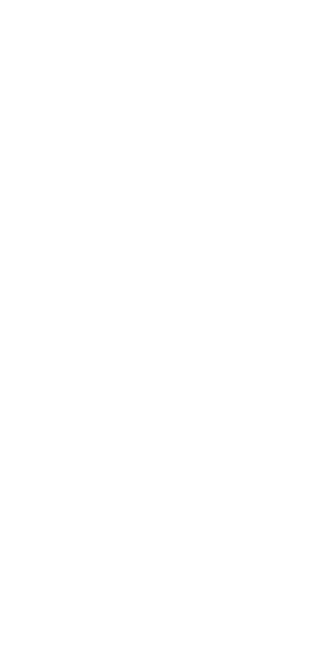 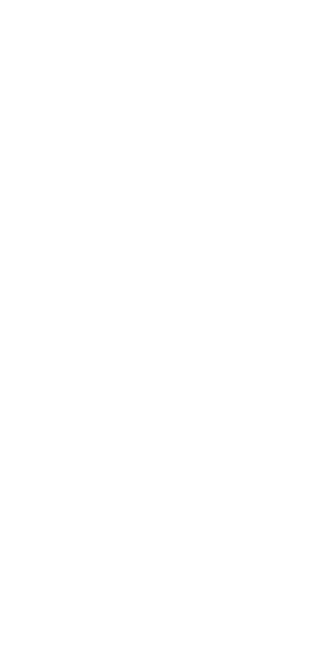 ПРИМЕНА ДРУГИХ ПРОПИСА У СТЕЧАЈНОМ ПОСТУПКУ СА ПОСЕБНИМ ОСВРТОМ НА ПОСЛЕДИЦЕ ЊИХОВЕ ПРИМЕНЕ НА УНОВЧЕЊЕ ИМОВИНЕ СТЕЧАЈНОГ ДУЖНИКА (ЗАКОН О ОЗАКОЊЕЊУ ОБЈЕКАТА, ЗАКОН О ВРАЋАЊУ ОДУЗЕТЕ ИМОВИНЕ И ОБЕШТЕЋЕЊУ И ДР.)
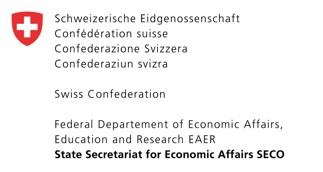 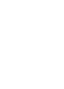 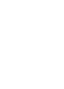 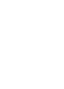 Матични правни оквир уновчења имовине у стечају

	У оквиру правног поретка Републике Србије у погледу позитивно правног режима који уређује поступак и начин уновчења имовине правних лица над којима се може отворити и спроводити стечајни поступак као матични, општи акти, који представљају извор права за означену област, издваја се одређени круг закона, који у зависности од временског одређења њихове важности, регулишу услове и поступак уновчења имовине стечајног дужника :
1. Закон о принудном поравнању, стечају и ликвидацији ("Сл. лист СФРЈ", бр. 84/89 и "Сл. лист СРЈ", бр. 37/93 и 28/96)
2. Закон о стечајном поступку ("Сл. гласник РС", бр. 84/2004 и 85/2005 - др. закон)
3. Закон о стечају ("Сл. гласник РС", бр. 104/2009, 99/2011 - др. закон, 71/2012 - одлука УС)
4. Закон о стечају ("Сл. гласник РС", бр. 104/2009, 99/2011 - др. закон, 71/2012 - одлука УС, 83/2014)
5. Закон о стечају ("Сл. гласник РС", бр. 104/2009, 99/2011 - др. закон, 71/2012 - одлука УС, 83/2014, 113/2017, 44/2018 и 95/2018)
Поред напред наведених законских прописа, одлучан значај за уређење начина и услова продаје свакако представља и подзаконски акт - Правилник о утврђивању националних стандарда за управљање стечајном масом, чија редакција зависи од закона по коме се спроводи стечајни поступак, осим у ситуацији када се стечајни поступак спроводи по одредбама Закона о принудном поравнању, стечају и ликвидацији ("Сл. лист СФРЈ", бр. 84/89 и "Сл. лист СРЈ", бр. 37/93 и 28/96), када се национални стандарди за управљање стечајном масом не примењују као подзаконски акт.
Закон о стечајном поступку ("Сл. гласник РС", бр. 84/2004 и 85/2005 - др. закон)
									↓  
Правилник о утврђивању националних стандарда за управљање стечајном масом ("Сл. гласник РС", бр. 43/2005)

Закон о стечају ("Сл. гласник РС", бр. 104/2009, 99/2011 - др. закон, 71/2012 - одлука УС, 83/2014)
									↓
Правилник о утврђивању националних стандарда за управљање стечајном масом ("Службени гласник РС", број 13/10)
Закон о стечају ("Сл. гласник РС", бр. 104/2009, 99/2011 - др. закон, 71/2012 - одлука УС, 83/2014, 113/2017, 44/2018 и 95/2018)
								↓
Правилник о утврђивању националних стандарда за управљање стечајном масом ("Сл. гласник РС", бр. 62/2018)
Посебно стечајно законодавство 
Споредно или посебно стечајно законодавство налази се дисперзовано у оквиру правног поретка у законима и подзаконским актима који регулишу различите друштвене области које у свом домашају имају директан утицај на питања везана за спровођење стечајног поступка, посебно на процесна питања и питања од значаја на уновчење имовине. У редовима који следе издвојили смо преглед и анализу нормативног оквира одређених законских решења из области посебног стечајног законодавства које имају превасходни утицај на питање уновчења имовине стечајних дужника у оквиру стечајног поступка. Иако правноснажно решење о банкротству представља правни основ за промптно уновчење имовине, постоје одређене ситуације регулисане споредним стечајним законодавством које могу привремено обуставити активности стечајног управника везане за продају имовине која чини стечајну масу.
Закон о начину и условима признавања права и враћању земљишта које је прешло у друштвену својину по основу пољопривредног земљишног фонда и конфискацијом због неизвршених обавеза из обавезног откупа пољопривредних производа ("Сл. гласник РС", бр. 18/91, 20/92 и 42/98)
Давно пре доношења и ступања на правну снагу Закона о враћању одузете имовине и обештећењу у оквиру правног поретка Републике Србије, у контексту уставних промена из 1990. године и јачања привате својине, донет је, 1991. године, Закон о начину и условима признавања права и враћању земљишта које је прешло у друштвену својину по основу пољопривредног земљишног фонда и конфискацијом због неизвршених обавеза из обавезног откупа пољопривредних производа ( у даљем тексту: Закон о ПЗФ).
Датим законом зајемчено је право  ранијим сопственицима и њиховим правним следбеницима да имају право да земљиште одузето по основу Закона о пољопривредном земљишном фонду друштвене својине и додељивању земље пољопривредним организацијама ("Службени лист ФНРЈ", број 22/53, "Службени лист СФРЈ", број 10/65, "Службени гласник СРС", бр. 51/71 и 52/73 и "Службени лист САПВ", број 26/72) и земљиште конфисковано због неизвршених обавеза из обавезног откупа пољопривредних производа по прописима о обавезном откупу врате у својину, с тим да ће предмет враћања бити оно земљиште које је на дан подношења захтева било у друштвеној својини.
Ранији сопственик подноси захтев комисији преко општинског органа управе надлежног за имовинско-правне послове према месту где се земљиште налази, најдоцније у року од десет година од дана ступања на снагу Закона о ПЗФ-у. У случају кад је одузето земљиште било у својини породичне задруге, односно у другим облицима заједничке својине, захтев могу поднети лица која су била чланови те заједнице, односно правни следбеници тих лица. Комисију  образује министар пољопривреде, шумарства и водопривреде на предлог надлежне општине. Комисија се састоји од председника и четири члана који имају заменике. За председника комисије именује се судија, а за чланове комисије један геодетски стручњак, један дипломирани инжењер пољопривреде и два члана из састава надлежне општине.
Закон о ПЗФ има далекосежније и сериозније последице од значаја за питање уновчења имовине у стечајном поступку него што дате последице може произвести Закон о враћању одузете имовине и обештећењу. Кад комисија нађе да је захтев основан и да су испуњени услови за враћање одузетог земљишта, ранијем сопственику припада право на повраћај одузетог земљишта. Кад комисија нађе да је захтев основан, а да нису испуњени услови за враћање одузетог земљишта, ранијем сопственику припада право на накнаду у другом одговарајућем земљишту, уколико организација има такво земљиште или га може обезбедити. Уколико земљиште није могуће вратити зато што је отуђено пре момента утврђивања права на враћање, обавезу да врати одговарајуће заменско земљиште има организација која је предметно земљиште отуђила.
Такође, у случају када су изграђени објекти трајног карактера чија вредност прелази вредност земљишта или су подигнути трајни засади у комплексу већем од три хектара који су млађи од 15 година, као и земљиште које се користи као фудбалско игралиште (спортски терени) ранијем сопственику на име накнаде даће се у својину друго одговарајуће земљиште (по површини и квалитету), а ако таквог земљишта нема, односно ако се не може обезбедити, исплатиће му се новчана накнада у висини тржишне вредности, уколико се странке друкчије не споразумеју.
Кад комисија нађе да је захтев основан, а да нису испуњени услови за враћање одузетог земљишта, нити да постоји могућност за давање другог одговарајућег земљишта, решењем ће утврдити да подносиоцу захтева припада право на новчану накнаду. Накнада се може утврдити споразумно пред општинским органом управе. У случају да до закључења споразума не дође, висину накнаде ће утврдити надлежни суд у ванпарничном поступку према правилима за утврђење накнаде за експроприсано земљиште. Када се земљиште налази на коришћењу код средњих пољопривредних школа, ранији сопственик има право на новчану накнаду за одузето земљиште у висини која се по Закону о експропријацији плаћа ранијим сопственицима за експроприсано земљиште.
Земљиштем које је прешло у друштвену својину по основима које прописује Закон о ПЗФ-y забрањено је прометовати, мењати му намену и вршити сваку другу врсту промета. Уговор и сваки други правни посао закључен супротно установљеним забранама ништав је и не производи правно дејство. Ништав је и уговор закључен после 28. августа 1990. године, којим се земљиште отуђује из друштвене својине.
Када се не може извршити повраћај земљишта ранијем сопственику нити се може дати у својину друго одговарајуће земљиште које се утврђује у посебном поступку који ближе уређује Уредба о спровођењу Закона о ПЗФ-у,  обвезници исплате накнаде су према следећем, каскадно супсидијерном редоследу : организација која користи земљиште у моменту одређивања наканде, када је земљиште у приватној својини организација која је отуђила земљиште у случају када организација није у могућности да исплати накнаду обавезу плаћања, извршиће општина и на крају ако општина није у могућности да изврши исплату накнаде, исту ће платити Република Србија. У случају кад је висину новчане накнаде утврдио надлежни суд, накнада се плаћа у једнаким тромесечним ратама, у року од 10 година, почев од истека године дана од дана правоснажности судске одлуке. Изузетно, право на накнаду за неизграђено градско грађевинско земљиште остварује се на начин, у роковима и поступку утврђеним законом којим се уређује грађевинско земљиште. На доспеле обавезе на име накнаде плаћа се камата у висини раста цена на мало, према последњим објављеним подацима републичког органа надлежног за послове статистике.
Као највећа недоумица и проблем који се поставио током ових поступака, поред забране располагања земљиштем из члана 1. Закона о ПЗФ-у, уколико исто чини стечајну масу, поставило се и једно врло значајно питање, које са аспекта редовног стечајног режима не било спорно, а односи се на дилему : да ли се потраживање на име наканде мора пријавити у стечајном поступку или представља трошкове или обавезу стечајне масе?
Иако се у стечајним законима за ову тврдњу не може наћи чврсто упориште, јер обавеза накнаде би, по својој правној нарави, представљала новчано потраживање према стечајном дужнику, као организацији се земљиште које се не може вратити налази или је отуђено пре стечаја из стечајне масе, које би под претњом преклузије морало бити благовремено пријављено у стечајну масу, што је и потврђено у одређеним одлукама ранијег Вишег трговинског суда. Међутим, напред означену дилему, пре свега су створиле одлуке Уставног суда Уж 2476/2014 и Уж 4543/2010, у првонаведној пресуди се чак експлицитно истиче да је реч о повреди права на имовину, загаратованог Уставом и Европском конвенцијом, те да пријава није ни потребна, док се другој пресуди појачава одговорност општине и државе и истиче да се у стечају не могу намирити као повериоци, што је јасан доказ да подносиоци захтева не морају доказати да ли се могу намирити од стечајног дужника већ да накнаду могу директно остварити и од осталих супсидијерних дужника,  општине и државе. Забрињава поступање основних судова у чијој надлежности је ванпарнични поступак у ком поступку нема атракције надлежности, који без обзира да ли је поднета пријава потраживања или не доносе кондемнаторна решења којима обавезују стечајне дужника на исплату накнаде, као да је реч о трошковима стечајног поступка или обавезама стечајне масе.
Закон о одузимању имовине проистекле из кривичног дела ("Сл. гласник РС", бр. 32/2013 и 94/2016) и друге одредбе из области казненог законодавства
Закон о одузимању имовине проистекле из кривичног дела на први поглед не оставља пуно асоцијација са стечајним поступком и уновчењем стечајне масе. Међутим, у оквиру одредбе члана 28. цитираног закона јасно је прописано да даном отварања стечајног поступка над правним лицем према коме је донето решење о привременом одузимању имовине вредношћу имовине проистекле из кривичног дела сматра се доспелим износом на коме постоји право излучног намирења у корист Дирекције за управљање одузетом имовином која представља орган у саставу Министарства правде. Решење о привременом одузимању имовине се доноси од стране надлежног кривичног суда против власника, с тим што власник према законском одређењу може бити иницијални власник као окривљени, оставилац, правни следбеник или треће лице. У односу на предмет овог излагања, власником се може и сматрати стечајни дужник, када његову имовину чини капитал унет од стране оснивача против кога се води кривични поступак за извршење кривичног дела за које се може извршити привремено или трајно одузимање имовине, у смислу одредбе Закона о одузимању имовине проистекле из кривичног дела, јер сматра да је дата имовина стечена извршењем кривичног дела.
Из језичке редакције напред цитиране одредбе члана 28. Закона о одузимању имовине проистекле из кривичног дела, јасно се може утврдити да је законодавац показао дубоко непознавање основних стечајних инситута. Наиме, излучни поверилац представља лице које на основу свог стварног или личног права, има право да тражи да се одређена ствар издвоји из стечајне масе. Излучно право може псотојати на индивидуално одређеним стварима, а не на доспелим износом имовине који упућује на новчано потраживање које не може бити предмет излучног захтева.
У складу са одредбама Закона о одузимању имовине проистекле из кривичног дела, против власника. који може бити и треће правно лице - стечајни дужник на кога је пренета имовина, покреће се финансијска истрага, када постоје основи сумње да поседује знатну имовину проистеклу из кривичног дела. У финансијској истрази прикупљају се докази о имовини, законитим приходима, начину и трошковима живота окривљеног, окривљеног сарадника или оставиоца, докази о имовини коју је наследио правни следбеник, односно докази о имовини и накнади за коју је имовина пренета на треће лице.
Када постоји вероватноћа да би касније одузимање имовине проистекле из кривичног дела било отежано или онемогућено, јавни тужилац подноси захтев за привремено одузимање имовине. Захтев се доставља  без одлагања власнику са поуком да у року од 15 дана може суду доставити одговор на захтев са доказима о начину стицања имовине. Уколико постоји вероватноћа да ће власник располагати имовином, јавни тужилац ће донети наредбу о забрани располагања имовином и о привременом одузимању покретне имовине која може да траје најдуже три месеца од дана доношења. Наредба би код стечајног дужника код кога је донето решење о банкростству могла готово увек бити донета, јер иста представља императивни налог стечајном управнику да не располаже тј. уновчи имовину стечајног дужника. Изнета теза представља својеврсни парадокс да одредбе једног закона онемогућавају уновчење стечајне масе и намирење поверилаца који представљују савесна лица, која не морају знати да је имовина одређеног правног лица којом он одговора повериоцима за намирење стечена извршењем кривичног дела. Посебно може бити интересантан положај разлучних и стечајних дужника и питања статуса њихових залога на имовини на којој постоји наредба о забрани располагања или која буде привремено или трајно одузета.
Надлежни суд ће, одмах након пријема одговора власника на захтев за одузимање или након протека рока, донети решење о предлогу за привремено одузимању, те да усвоји захтев у случају да постоје основи сумње да је окривљени извршио кривично дело, да имовина прелази цензус од милион и петстотина хиљада динара, као и други разлози, имовина која представља предмет изузимања ће бити предата Дирекцији за управљање одузетом имовином на даље управљање. Парадокс који овај поступак може узрковати у контексту уновчења имовине ради намирења стечајних поверилаца ствара одредба која прописује да у случају трајног одузимања имовине приоритет у намирењу из исте има оштећено лице из кривичног поступка коме је правноснажно досуђен имовинско правни захтев, а које притом не мора бити стечајни, разлучни нити заложни поверилац.
Закон о одговорности правних лица за кривична дела у оквиру одредбе члана 9. прописује да правно лице у стечају одговара за кривично дело учињено пре покретања или у току стечајног поступка. Одговорном правном лицу изриче се одузимање имовинске користи или мера безбедности одузимања предмета. Закон о прекршајима ("Сл. гласник РС", бр. 65/2013, 13/2016 и 98/2016 - одлука УС) у оквиру одредбе члана 28. став 3. прописује да правно лице које се налази у стечају може да одговара за прекршај учињен пре отварања или у току стечајног поступка, али му се не може изрећи казна, него само заштитна мера одузимања предмета и одузимање имовинске користи. Закон о привредним преступима у оквиру одредбе члана 10. прописује да правно лице које се налази под стечајем одговорно је за привредни преступ, без обзира да ли је привредни преступ учињен пре отварања или у току стечајног поступка, али му се не може изрећи казна него само заштитна мера одузимања предмета и одузимање имовинске користи.
Цитиране одредбе предвиђају могућност да се из стечајне масе може одузети свака ствар, право или имовинска новчана корист која је стечена извршењем кривичног дела, привредног преступа и прекршаја чиме се директно повериоци онемогућавају у праву на намирење из имовине за коју буде одређена заштитна мера њеног одузимања у оквиру напред означених казнених поступака. На овај начин повериоци трпе кумулативно отежани положај примарни узрокован стечајним поступком и секундарни везан за одузимање ствари или права из стечајне масе које неће бити уновчени ради намирења стечајних поверилаца.
Закон о експропријацији ("Сл. гласник РС", бр. 53/95, "Сл. лист СРЈ", бр. 16/2001 - одлука СУС и "Сл. гласник РС", бр. 20/2009, 55/2013 - одлука УС и 106/2016 - аутентично тумачење)
Закон о експропријацији у својој нормативној диспозицији нема експлицитне одредбе које одређују правне последице овог поступка у односу на поступак стечаја. Међутим, и на имовини стечајног дужника која улази у стечајну масу се може утврдити постојање јавног интереса од стране Владе Републике Србије. Актом о утврђивању јавног интереса Влада одређује и корисника експропријације. Закон разликује потпуну експропријацију којом долази до промене власништва на целокупном предмету експропријације и непотпуну експропријацију којом долази до установљавања службености на непокретности или закуп на земљишту на одређено време. Експропријација се може вршити за потребе Републике Србије, аутономне покрајине, града, града Београда, општине, јавних фондова, јавних предузећа, привредних друштава која су основана од стране јавних предузећа, као и за потребе привредних друштава са већинским државним капиталом основаних од стране Републике Србије, аутономне покрајине, града, града Београда, или општине, ако законом није друкчије одређено.
Корисник експропријације дужан је да на основу предлога за експропријацију поднесе захтев за забележбу експропријације у катастру непокретности или другим јавним књигама у којима се уписују права на непокретностима. Даном правноснажности решења о експропријацији које доноси служба општинске управе надлежне за имовинско правне послове општине на чијој се територији налази непокретност предложена за експропријацију, корисник експропријације постаје титулар права својине на непокретности. Корисник експропријације стиче право да ступи у посед експроприсане непокретности даном правоснажности одлуке о накнади, односно даном закључења споразума о накнади за експроприсану непокретност.
Накнада за експроприсану непокретност одређује се, пре свега у новцу, иако Закон о експропријацији регулише и ситуације када се накнада може дати у заменским непокретностима, пре свега на захтев ранијег сопственика непокретности. Висина накнаде у новцу за експроприсане непокретности одређује се по тржишној цени, према околностима у моменту закључења споразума о висини накнаде, а ако споразум није постигнут, према околностима у моменту доношења првостепене одлуке о накнади. Процену тржишне вредности врши надлежна организациона јединица Пореске управе надлежна за утврђивање пореза на пренос апсолутних права на непокретностима.
У контексту уновчења имовине у стечајном поступку експропријација представља врсту уновчења имовине која се не спроводи у складу са стечајним законом и подзаконским актима, већ се спроводи на начин у поступку прописаном одредбама Закона о експропријацији и Закона о општем управном поступку. Са аспекта заштите интереса стечајних поверилаца, она би требала да буду сигурнији и економичнији начин уновчења имовине. На име експроприсане непокретности стечајној маси би требала да буде исплаћена накнада у висини тржишне цене непокретности у складу са проценом Пореске управе, што по правилу представља виши износ од цене која се у редовном поступку постиже код уновчења имовине у стечајном поступку где почетна цена износ 50% од процењене приликом прве продаје.
Недоумица која се може јавити везана је за одредбу члана 63. Закона о експропријацији која прописује да даном правоснажности решења о експропријацији престају на експроприсаној непокретности личне службености и сви стварни терети, осим стварних службености чије је вршење могуће након привођења намени експроприсане непокретности. Хипотека успостављена на експроприсаној непокретности преноси се на непокретност која се даје у својину или сусвојину на име накнаде за експроприсане непокретности, или на неку другу личну имовину одговарајуће вредности. Ова одредба у вези остварења права хипотекарних поверилаца може створити одређене нејасноће у погледу намирења разлучних и заложних поверилаца у стечајном поступку.
Закон о експропријацији разматра само ситуацију изузетка када се, уместо експроприсане непокретности даје, у виду накнаде, право својине на другој непокретности на коју прелази по сили закона хипотека која се налазила на експроприсаној непокретности. Међутим, правило је да се накнада исплаћује у новцу у висини тржишне вредности експроприсане непокретности, међутим, Закон о експропријацији не регулише да ли се тај новац исплаћује на име намирења хипотекарних поверилаца од висине њиховог обезбеђеног потраживања. Мишљења смо да се приликом попуњвања ове правне празнине посебно у стечајном поступку мора поћи од начела и циљева вођења стечајног поступка, који омогућавању привилиеговано намирење разлучних поверилаца тако да се накнада аналогно има сматрати ценом оствареном приликом продаје непокретности из које разлучни и заложни повериоци имају право на приоритетно намирење.
Закон о заштити конкуренције
Закон о стечају ("Сл. гласник РС", бр. 104/2009, 99/2011 - др. закон, 71/2012 - одлука УС, 83/2014) у својим одредбама члану 132. и члану 135. прописивао је да се продаја целокупне имовине стечајног дужника или имовинске целине не може се вршити супротно одредбама закона којим се уређује заштита конкуренције, а орган надлежан за заштиту конкуренције поступа са нарочитом хитношћу и у скраћеном поступку. Такође, продаја стечајног дужника као правног лица није могла бити извршена ако је у супротности са одредбама закона којим се уређује заштита конкуренције. У стечајном поступку, који се спроводи по одредбама означеног закона уновчење имовине знатно је огранично и везано за испуњење услова из закона којим се уређује заштита конкуренције.
Напред цитиране одредбе су оставиле низ дилема и недефинисаних одговора у ком моменту мора постојати акт Комисије за заштиту конкуренције у вези одобрења продаје у стечају, ко је адресат обавезе прибављања датог акта, да ли се може огласити продаје без одлуке Комисије за заштиту конкренције, какве су правне последице у случају да Комисија за заштиту конкуренције не одобри трансакцију куповине у стечају из разлога што би дата продаја била у колизији са Законом о заштити конкуренције.
Привредни апелациони суд је, кроз Одговор на питања привредних судова, који су утврђени на седници Одељења за привредне спорове Привредног апелационог суда, одржаној дана 12.11.2013. и 14.11.2013. године и на седници Одељења за привредне преступе и управно-рачунске спорове, одржаној дана 6.11.2013. године - Судска пракса привредних судова - Билтен бр. 3/2013 у погледу горе презентованих дилема у тумачењу домашаја забране продаје у контексту  заштите конкуренције, заузео следећи правни став:
Одредбама члана 132. став 10. и члана 135. став 3. Закона о стечају прописано је да се продаја целокупне имовине стечајног дужника или имовинске целине односно продаја стечајног дужника као правног лица не може вршити супротно одредбама закона којим се уређује заштита конкуренције, а орган надлежан за заштиту конкуренције поступа са нарочитом хитношћу у скраћеном поступку и мишљење Комисије за заштиту конкуренције се не односи на предмет продаје, већ на стицаоца предмета продаје, из чега произилази да не постоји обавеза стечајног управника да пре сваке продаје прибавља мишљење Комисије за заштиту конкуренције, нити обавеза прибављања мишљења зависи од вредности имовине која је предмет продаје. Мишљење се прибавља када је већ познат купац имовине стечајног дужника и услов је закључење купопродајног уговора, а ово у сврху да се предупреди злоупотреба доминантног положаја на тржишту или концентрације учесника на тржишту противно одредбама члана 16. и 17. Закона о заштити конкуренције. 
Доцнијим новелама Закона о стечају, напред означене одредбе о забрани уновчења имовине супротно одредбама Закона о заштити конкуренције, су брисане из законског текста.
ХВАЛА НА ПАЖЊИ!